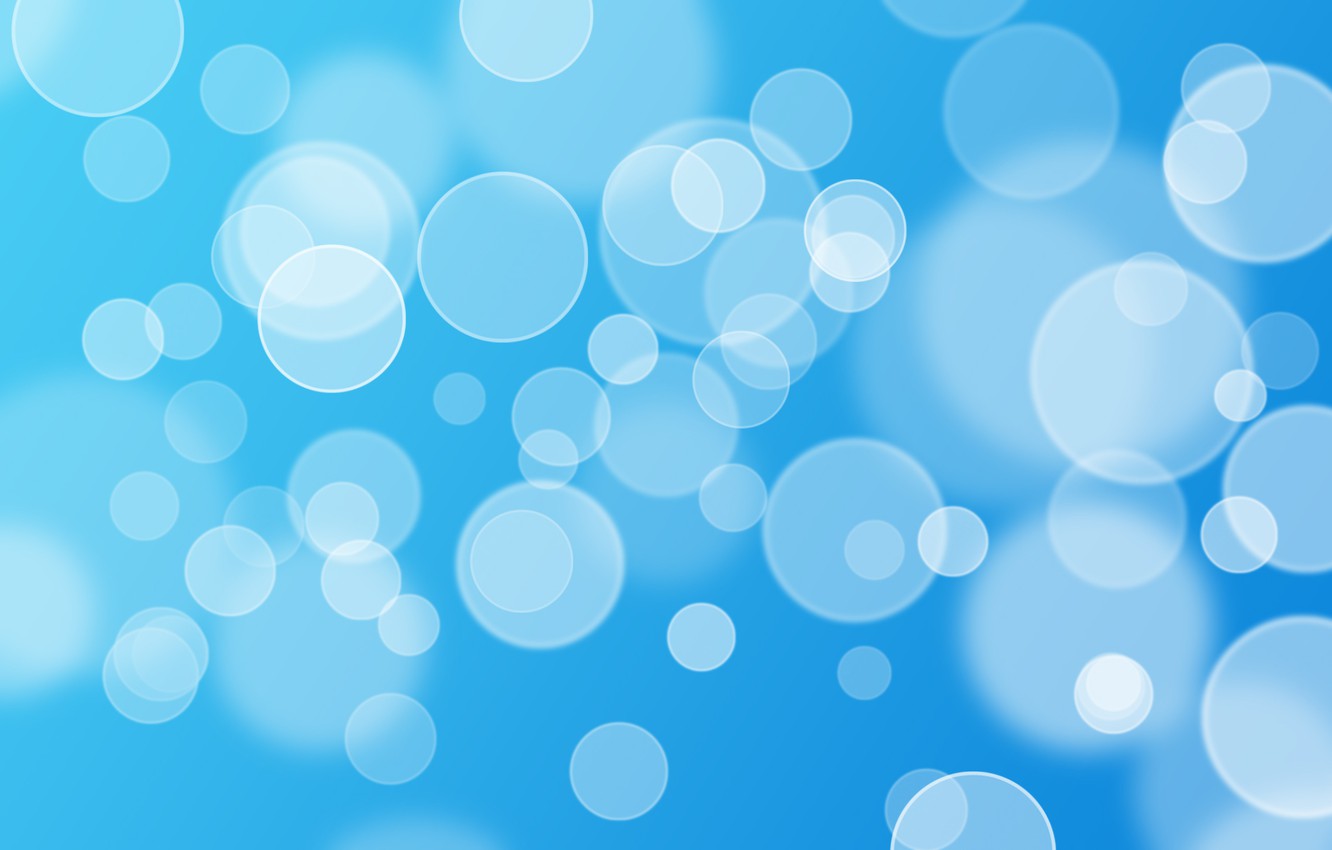 Получатели – малоимущие семьи, малоимущие одиноко проживающие граждане, которые имеют среднедушевой доход ниже величины прожиточного минимума, установленного в Оренбургской области в расчете на душу населения
ПАМЯТКА
Предоставление государственной социальной помощи на основании социального контракта
Условия:
Отсутствие в собственности членов семьи заявителя недвижимого имущества, сдача в аренду которого может приносить доход;
Все члены семьи дали согласие на получении госсоцпомощи на основании социального контракта.

Заявление о предоставлении госсоцпомощи на основании социального контракта подается через единый портал предоставления государственных и муниципальных услуг (функций), многофункциональный центр предоставления государственных и муниципальных услуг или в Комплексный центр социального обслуживания населения по месту жительства.
ПОИСК РАБОТЫ
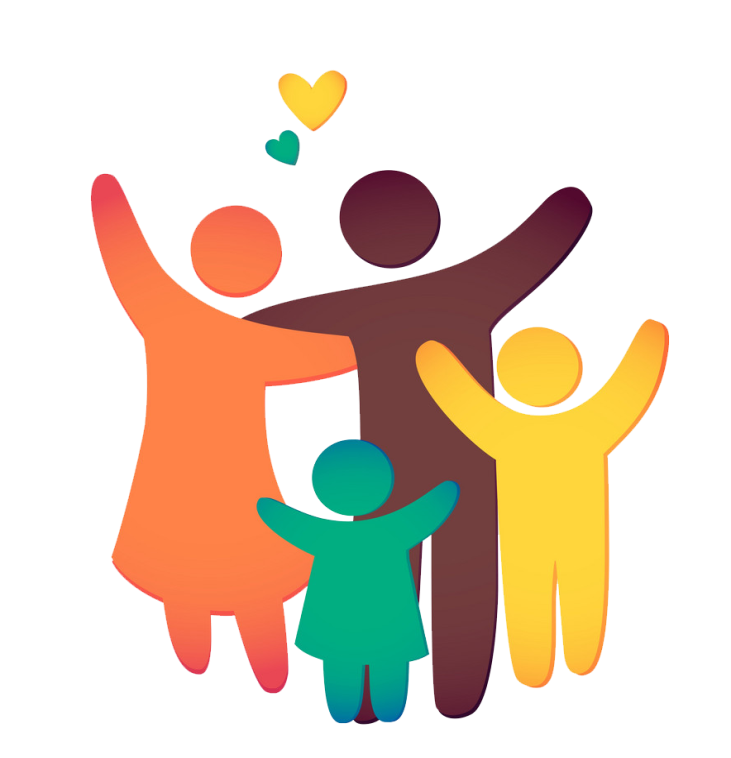 ГДЕ ПОЛУЧИТЬ ДОПОЛНИТЕЛЬНУЮ ИНФОРМАЦИЮ
Информацию об адресах, телефонах территориальных органов социальной защиты населения – Комплексных центрах социального обслуживания населения можно получить позвонив 8 800 100 000 1 «Единый социальный телефон» либо на сайте Министерства социального развития Оренбургской области http://msr.orb.ru/
Социальный контракт – программа новых возможностей
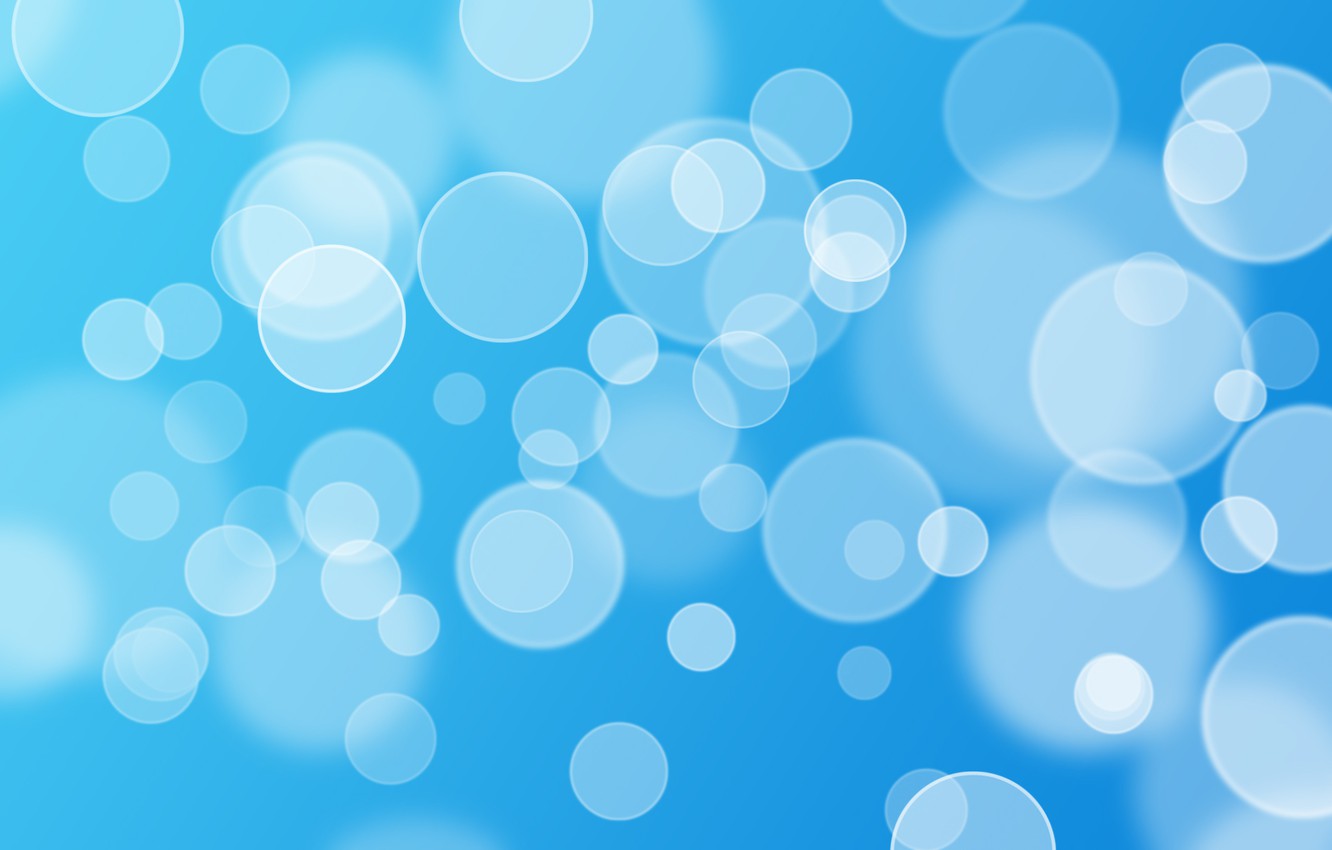 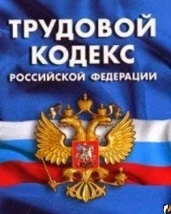 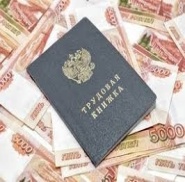